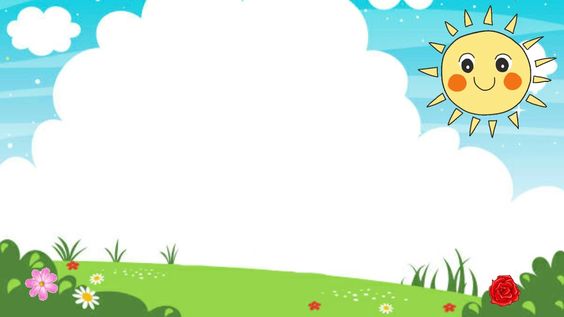 PHÒNG GIÁO DỤC VÀ ĐÀO TẠO QUẬN LONG BIÊN 
TRƯỜNG MẦM NON HOA SỮA
LĨNH VỰC PHÁT TRIỂN NHẬN THỨC

Đề tài: Khám phá cầu vồng
Lứa tuổi: Mẫu giáo bé 3-4 tuổi
Giáo viên: Nguyễn Thị Lệ Quyên
Năm học: 2023- 2024
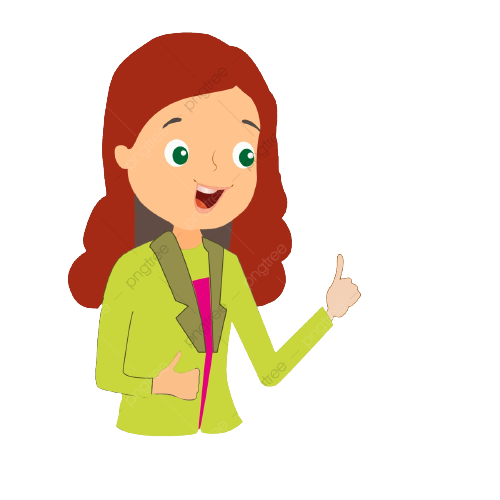 Cầu gì chỉ mọc sau mưa
Lung Linh bảy sắc bắc vừa tới mây?
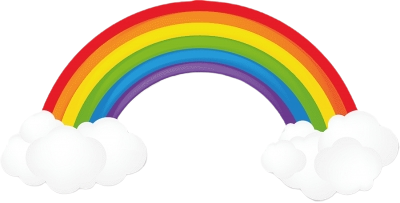 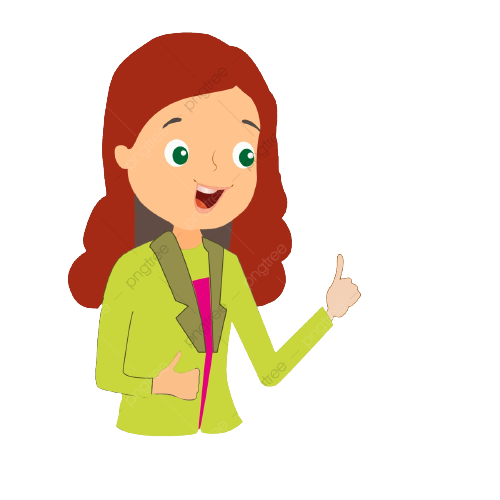 Cầu vồng xuất hiện khi nào?
Cầu vồng có mấy màu? Đó là những màu gì?
Cầu vồng có hình dạng như thế nào?
Cầu vồng thường xuất hiện ở đâu? Và vào lúc nào?
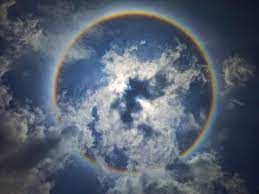 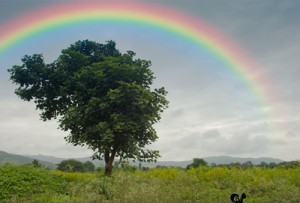 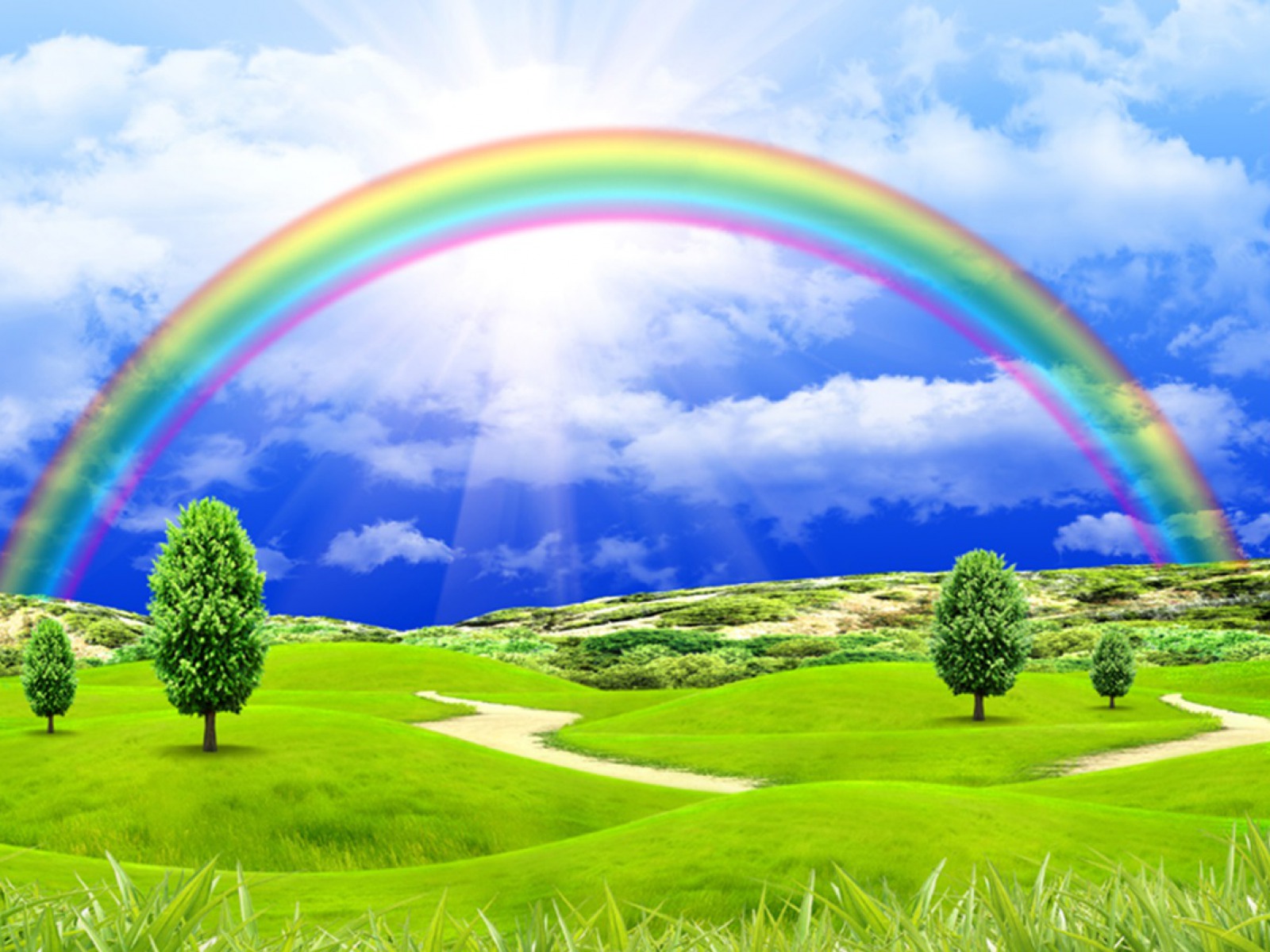 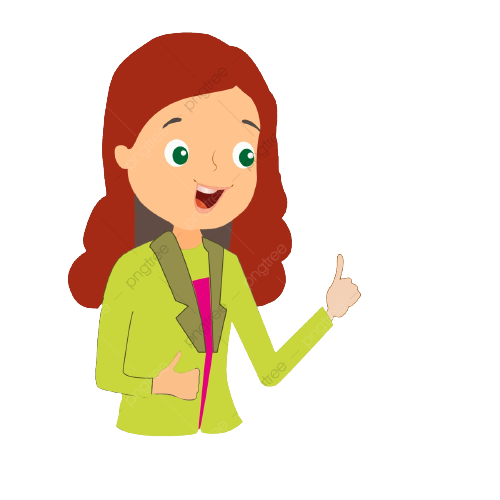 Mở rộng
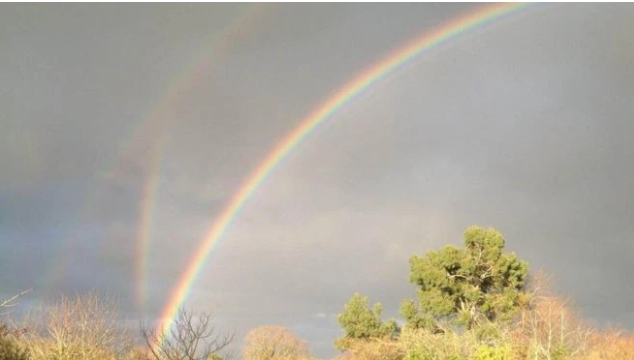 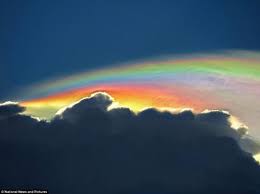 Cầu vồng lửa
Cầu vồng đôi
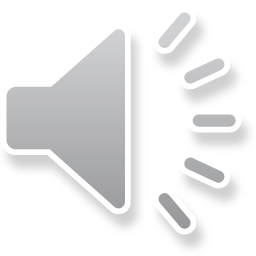 Cầu vồng ba
Giáo dục
Cầu vồng đúng là 1 hiện tượng thiên nhiên thật là đẹp và kỳ diệu phải không các con? Các con hãy biết yêu quý những vẻ đẹp kỳ diệu của thiên nhiên xung quanh chúng mình nhé!
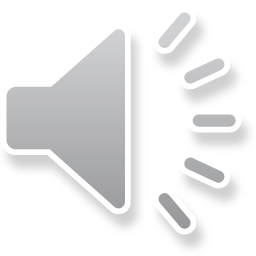 Trò chơi
Ai giỏi nhất
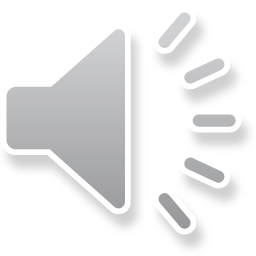 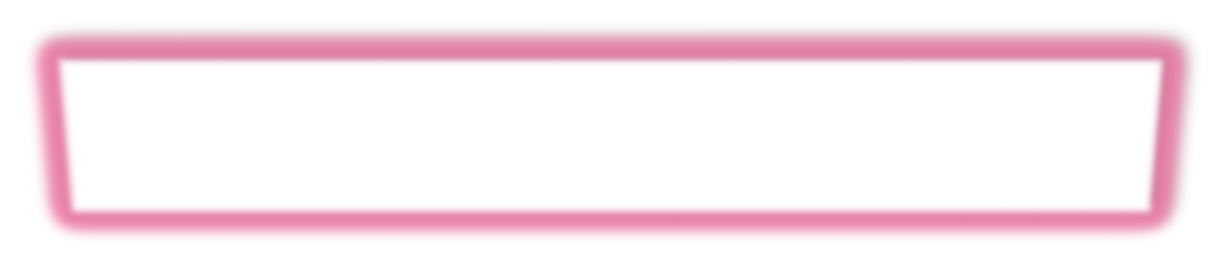 Cầu vồng xuất hiện khi nào?
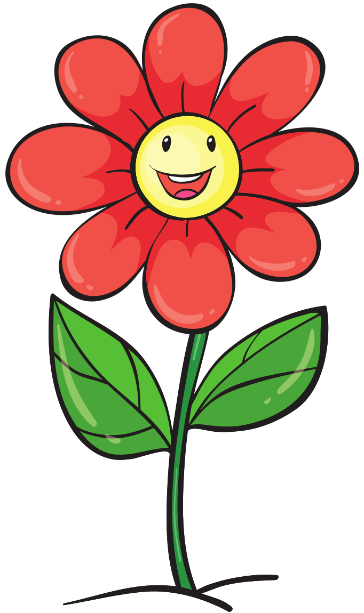 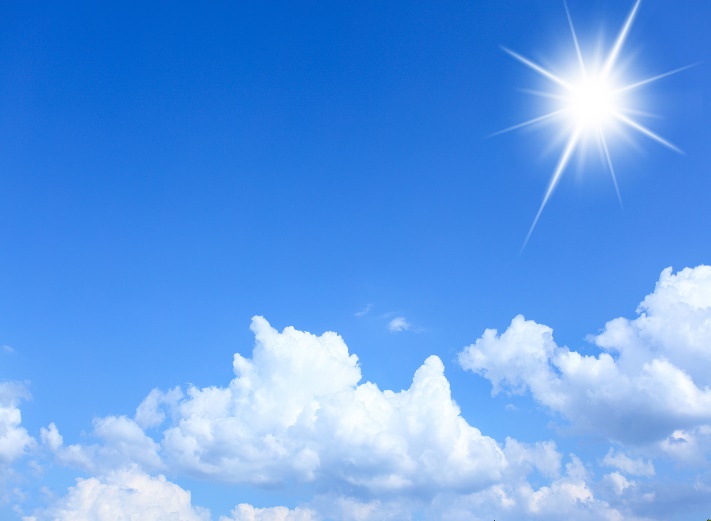 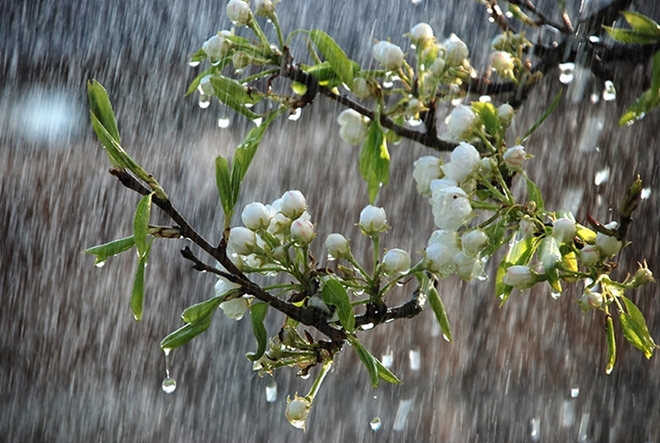 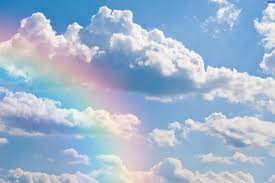 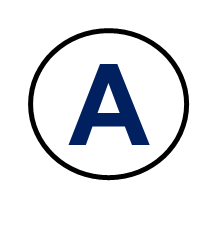 B
C
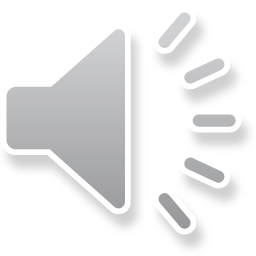 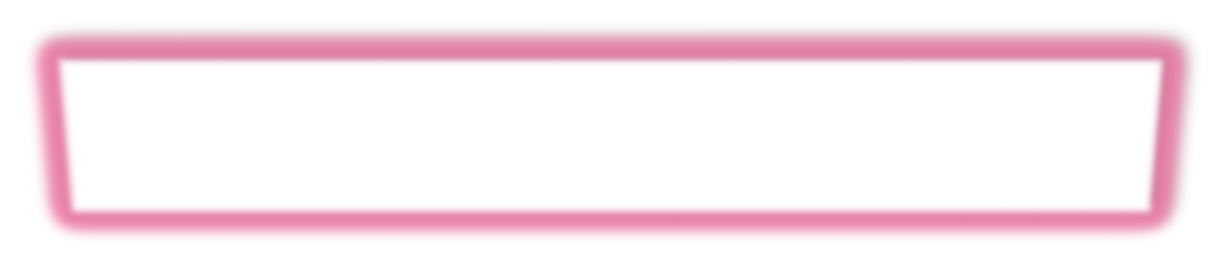 Bé thường nhìn thấy cầu vồng ở đâu?
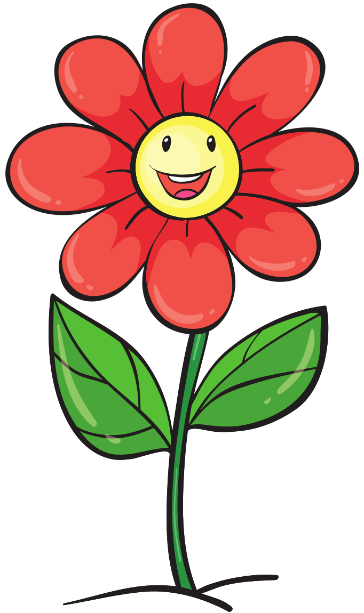 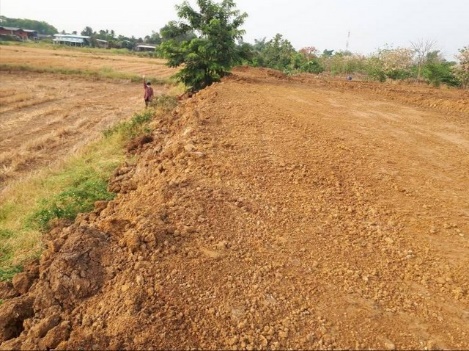 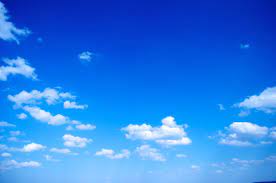 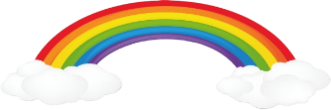 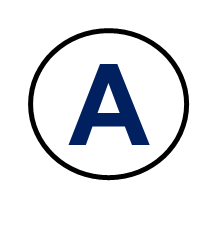 B
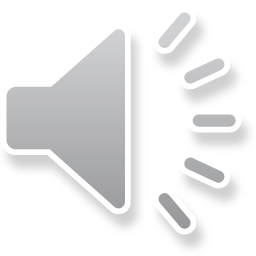 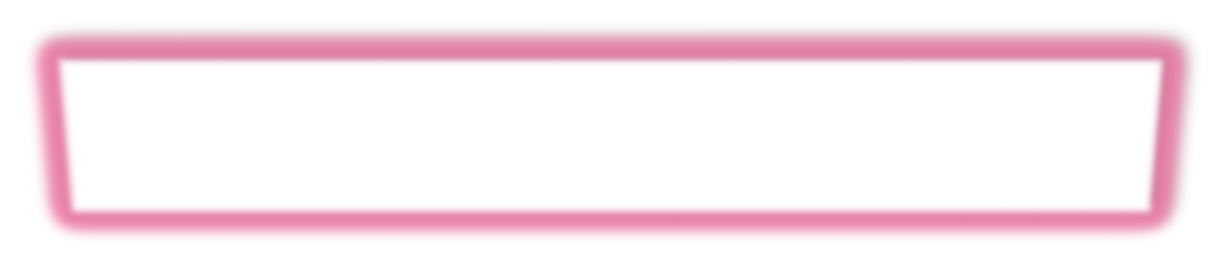 Cầu vồng có hình dạng như thế nào?
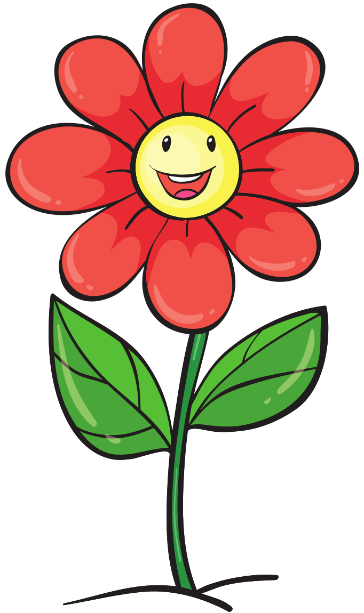 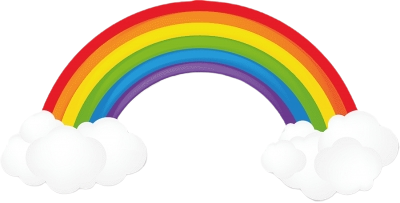 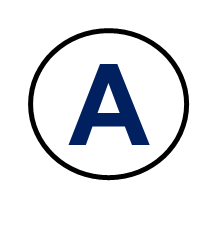 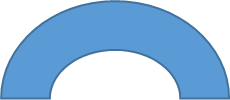 B
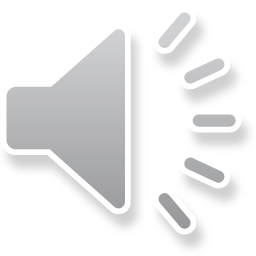 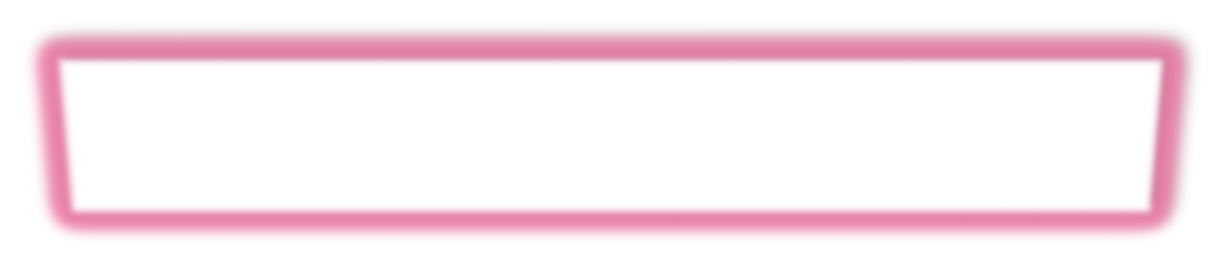 Cầu vồng có mấy màu?
1
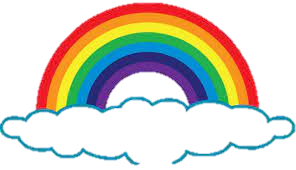 2
3
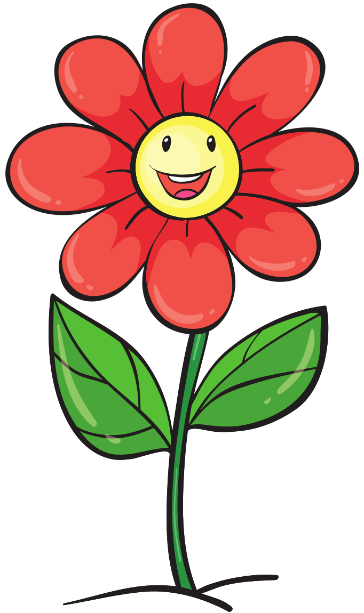 4
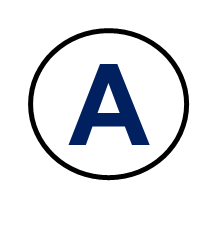 5
5 màu
6
7
6 màu
B
7 màu
C
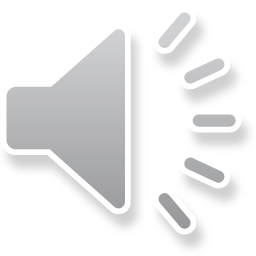 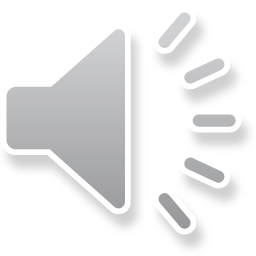